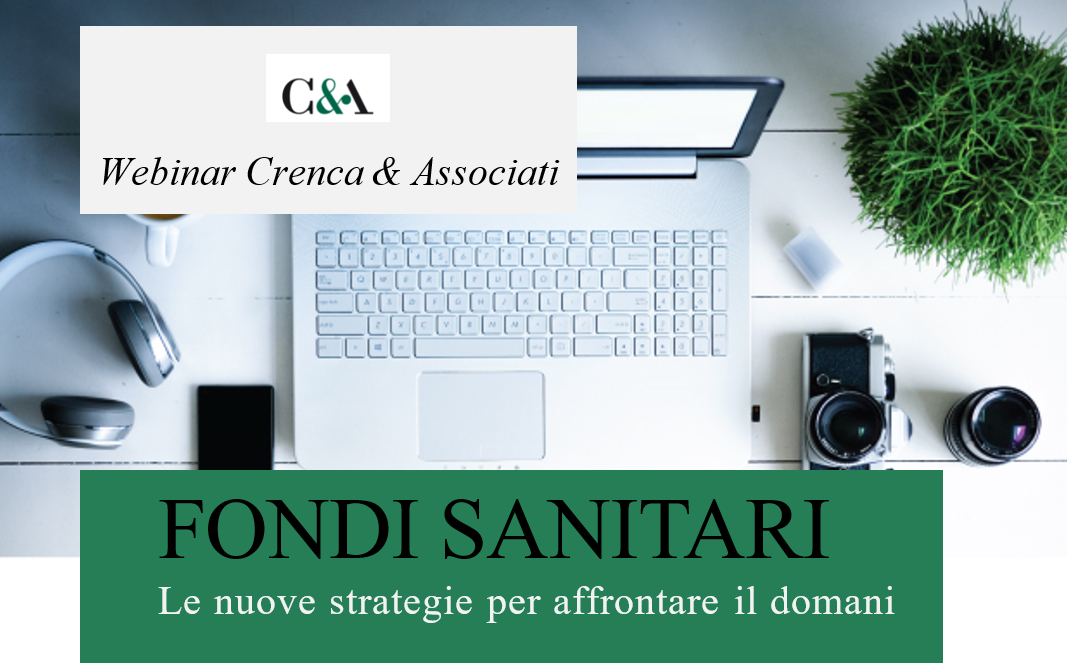 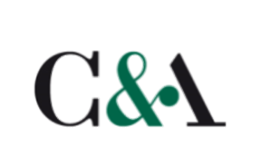 PRODOTTI SANITARI
Le nuove strategie per affrontare il domani
LTC e Pricing sanitari
Tiziana Tafaro – welfare specialist
30 Marzo 2023
1
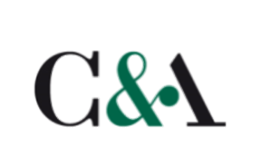 Le principali problematiche di un modello attuariale per la LTC
2
Indice
Le prestazioni di LTC 
Costruzione del modello: 
Definizione dello stato di non autosufficiente
Definizione dei gruppi
Basi tecniche
Scelta del metodo di finanziamento della gestione
Quali sono i risultati del modello
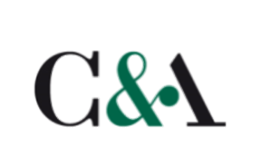 3
Alcune problematiche assicurative
Definizione
Accertamento
Esclusioni e carenze
Condizioni di ingresso
Età massima
Tipologia di adesione (collettiva, individuale, in continuità, finestra per opzione)
Le basi tecniche (e il profit share?)
4
Inoltre II pilastro
Prestazione prevista 
uguale per tutti 
in funzione del numero dei sinistri dell’anno
in funzione della spesa
in funzione del premio versato
……

 Contributo previsto: 
Premio medio generale o per età (o classi di età)
premio unico
premio annuo (solo nel periodo di attività o vitalizio)
in funzione del reddito o costante
5
Le prestazioni di LTC
Long Term Care (LTC)
Complesso di interventi sanitari e assistenziali a favore di soggetti che non sono più in grado di svolgere una vita autonoma:
 impossibilità totale o parziale di percepire reddito
 necessità di sostenere spese mediche e di assistenza a seguito dell’insorgere della non autosufficienza

Le prestazioni possono essere di diversa natura a fronte di diversi obiettivi di copertura:
rimborso delle spese mediche sostenute o erogazione di una somma forfettaria in unica soluzione o periodica (finalità di supporto finanziario)
corresponsione di un capitale o di una rendita (per compensare almeno in parte la perdita della capacità di produrre reddito)
erogazione di servizi socio-sanitari (finalità di soddisfare direttamente i bisogni insorti)
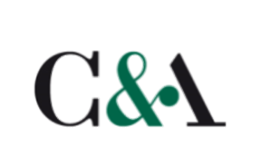 6
Le prestazioni di LTC:  l’offerta del sistema pubblico
Il sistema pubblico garantisce una pensione di invalidità civile con i seguenti requisiti (2021):
invalidità totale e permanente del 100%
età 18-67 (da adeguare con la speranza di vita; nel 2021 è 67 anni)
la pensione annua spettante (€ 287,09 x 13 mensilità nel 2021) è erogata in misura intera se l'invalido non supera determinati limiti di reddito personali (€ 16.982,49 nel 2021)
al compimento dell’età massima, la pensione viene adeguata all’assegno sociale (€  5.983,64 nel 2021)
È garantito inoltre un assegno di accompagnamento (€ 6.265,20 annui per il 2021, senza requisiti reddituali) in caso di impossibilità di deambulare o di compiere gli atti quotidiani della vita e conseguente necessità di un'assistenza continua. Tale assegno è cumulabile con la pensione di invalidità civile e spetta indipendentemente dall’età.
7
Le prestazioni di LTC:  l’offerta del sistema privato
Prodotti assicurativi liberamente acquistabili sul mercato:
 Prodotti specifici
 Ramo vita (rendita vitalizia)
 Ramo malattia (rimborsi/indennizzi, eventuali servizi)
 Coperture opzionali aggiuntive su altri prodotti (ad es. su piani 
       individuali pensionistici, rendite vitalizie)
I prodotti possono essere individuali o collettivi

Prestazioni legate alla contrattazione collettiva o al territorio
 Fondi (o prestazioni inserite nelle casse di assistenza sanitarie) istituiti dalla contrattazione collettiva
 Fondi istituiti su base territoriale
8
Il problema della definizione di non autosufficienza
Necessario scegliere una definizione di non autosufficienza per delineare in maniera univoca il diritto alla prestazione.
I problemi derivanti dalla mancanza di una definizione uniforme di non autosufficienza a livello nazionale:
difficoltà nell’organizzare la copertura per non autosufficienza negli usuali 3 pilastri delle assicurazioni sociali, con il rischio di interventi non coordinati fra i diversi pilastri, possibili duplicazioni di prestazioni e ancora più dannose mancanze di coperture;
difficoltà nel reperire dati statistici robusti, coerenti e su orizzonti temporali anche di lungo periodo. Ad esempio, i dati provenienti dalle rilevazioni del I pilastro e quelli provenienti da rilevazioni del II e III pilastro non potrebbero essere aggregati o verrebbero utilizzati solo parzialmente con il rischio di perdere importanti informazioni.
L’assenza di definizioni comuni (presenti invece dei paesi europei più evoluti in questo campo, come la Francia e la Germania), potrebbe condurre ad una gestione non ottimale dell’impegno economico complessivo, proveniente da tutti i pilastri, destinato alla prestazione di non autosufficienza. Si ritiene pertanto che nell’attuale situazione del welfare sociale sia necessario porre particolare attenzione anche a nuove possibili interazioni pubblico/privato.
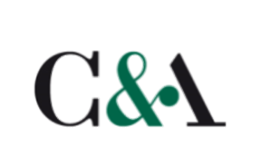 9
Disegno di legge (A.C. 977-A)
Reca e disciplina alcune deleghe al Governo in materia di politiche in favore delle persone anziane. 
Approvato dal Parlamento martedì 21 marzo 2023
Il provvedimento muove dal riconoscimento del diritto delle persone anziane alla continuità di vita e di cure presso il proprio domicilio e dal principio di semplificazione e integrazione delle procedure di valutazione della persona anziana non autosufficiente. Si prevede l'effettuazione, in una sede unica, mediante i "punti unici di accesso" (PUA), di una valutazione multidimensionale finalizzata a definire un "progetto assistenziale individualizzato" (PAI), che indicherà tutte le prestazioni sanitarie, sociali e assistenziali necessarie per la persona anziana.
leg.19.pdl.camera.977.19PDL0027220.pdf
Art. 4 comma 2:
2. Nell’esercizio della delega di cui al comma 1, oltre che ai princìpi e criteri direttivi generali di cui all’articolo 2, comma 2, il Governo si attiene ai seguenti ulteriori princìpi e criteri direttivi: 
a) adozione di una definizione di popolazione anziana non autosufficiente che tenga conto dell’età anagrafica, delle condizioni di fragilità, nonché dell’eventuale condizione di disabilità pregressa, tenuto anche conto delle indicazioni dell’International Classification of Functioning Disability and Health (ICF) dell’Organizzazione mondiale della sanità e degli ulteriori e diversi strumenti di valutazione in uso da parte dei servizi sanitari, in coerenza con quanto previsto dall’articolo 25 della Carta dei diritti fondamentali dell’Unione europea;
10
Le definizioni istituzionali
Fino al 2013 l’ISTAT utilizzava una definizione di “disabili” intesi come coloro che, escludendo le condizioni riferite a limitazioni temporanee, dichiarano il massimo grado di difficoltà nell’espletare almeno una delle ADL (Activities of Daily Living) previste; dal 2013 si è allineato alla definizione di anziani con limitazioni funzionali, che necessitano di cure e assistenza con riferimento a persone con limitazioni funzionali e non più a persone con disabilità, seguendo l’approccio dell’Organizzazione Mondiale della Sanità (Word Health Organization, WHO) e la sua International Classification of Functioning Disability and Health (ICF) che concepiscono la disabilità come risultato dell’interazione tra condizioni di salute e fattori contestuali personali e ambientali. 
La Ragioneria Generale dello Stato (RGS), nel considerare la spesa pubblica per Long Term Care, utilizza le indicazioni metodologiche contenute nelle linee guida elaborate dalla Organizzazione per la Cooperazione e lo Sviluppo Economico (OCSE), sulla base dei criteri di classificazione del System of Health Accounts (SHA). In particolare, comprende, oltre alla componente di spesa sanitaria per LTC, la spesa per interventi socio-assistenziali erogati in qualsiasi forma ed a qualsiasi livello di governo. Come tale, corrisponde alla definizione concordata in ambito EPC-WGA ai fini della predisposizione delle previsioni di medio-lungo periodo delle principali componenti di spesa pubblica age-related137. Sulla base dei suddetti criteri definitori, la spesa pubblica per LTC include, nel caso dell’Italia, le seguenti tre componenti: la spesa sanitaria per LTC, le indennità di accompagnamento e gli interventi socio-assistenziali, erogati a livello locale, rivolti ai disabili e agli anziani non autosufficienti.
11
Le definizioni assicurative
A livello assicurativo non esiste un’unica definizione di non autosufficienza: quando l’assicurato non può svolgere una certa quantità di ADL (o le può compiere solo parzialmente con un sistema a punteggio) scatta il diritto alla prestazione. Il livello di non autosufficienza è quantificato in funzione della totale o parziale incapacità, in base al punteggio assegnato ad ogni ADL. 

La valutazione dell’incapacità di eseguire le normali attività della vita quotidiana è una questione complessa per la presenza di una componente soggettiva. 

Le assicurazioni per misurare il livello di non autosufficienza si basano sul metodo delle “Activities of Daily Living” (ADL) che considera non autosufficiente un individuo che non è in grado di svolgere, in modo presumibilmente permanente e senza alcun ausilio, un certo numero di attività elementari della vita quotidiana.
12
Le definizioni assicurative
Le ADL più utilizzate dalle imprese di assicurazione nonché dall’ISTAT sono: 
Lavarsi; 
Vestirsi e spogliarsi; 
Utilizzare i servizi; 
Trasferirsi dal letto alla poltrona e viceversa; 
Controllarsi nella continenza; 
Alimentarsi. 

Nella pratica assicurativa la rendita viene erogata a fronte dell’incapacità di svolgere, in modo presumibilmente permanente, un numero r di attività tra le s (𝛼𝑗 assume valore 0 (autosufficiente) o 1 (non autosufficiente).
Le definizioni più diffuse sul mercato sono basate generalmente su: 
3/4 ADL su 6
Punteggio di 40/60 con assegnazione di un punteggio variabile tra 0, 5 e 10 per ogni attività
13
Definizione dei Gruppi (stati) da considerare
(collettività suddivisa in gruppi)
Prestazione di LTC pagata a partire dall’età in cui l’assicurato diventa non autosufficiente e finché rimane in tale stadio
Nuovi ingressi
Non autosufficienti
Contribuenti
Abbandoni
Decessi
14
Definizione dei Gruppi (stati) da considerare
(collettività suddivisa in gruppi)
Prestazione di LTC pagata a partire dall’età in cui l’assicurato diventa non autosufficiente e finché rimane in tale stadio
Nuovi ingressi
Pensionati
Attivi
Non autosufficienti
Abbandoni
Decessi
15
Le basi tecniche
Basi demografiche
Probabilità di sopravvivenza generale
Probabilità di uscita dalla popolazione dei contribuenti (ricavata dai dati specifici) 
Probabilità di entrare nello stato di non autosufficienza
Problema di definizione di non autosufficienza
Mancanza di indagini esaustive al riguardo
Probabilità di sopravvivenza nello stato di  non autosufficiente (di solito ricavata riducendo la probabilità di sopravvivenza generale)
16
Le basi tecniche
Inoltre:
distribuzione per età dei nuovi ingressi in assicurazione
probabilità di cessazione da attivo per cause varie (diverse dal pensionamento, dal decesso e dalla non autosufficienza)
probabilità di morte da attivo
probabilità di morte dei pensionati
accesso al pensionamento di vecchiaia: requisiti previsti dalla normativa vigente  adeguati nel tempo in base all’aumento della speranza di vita
frequenza di rimanere iscritto dopo il pensionamento
17
Le basi tecniche
Basi tecniche economiche e finanziarie
ipotesi su redditi iniziali e sviluppo dei redditi (se contributo in funzione del reddito)
importo annuo della prestazione di LTC
tasso annuo di rivalutazione della prestazione di LTC
tasso annuo di inflazione
tasso tecnico della prestazione di LTC (rendimento delle attività a copertura)
età limite per il diritto alla prestazione (età limite entro la quale deve comparire la non autosufficienza)
18
Scelta del sistema di finanziamento
Soluzione attualmente scelta dai Fondi pensione (premio unico al pensionamento, prestazione in funzione del premio versato)
Capitalizzazione 
individuale
Soluzione attualmente scelta da contratti collettivi (adesione obbligatoria, premio annuo pagato in funzione del reddito, importo della prestazione non strettamente legato ai premi versati)
Capitalizzazione 
collettiva
Soluzione attualmente scelta dai Fondi sanitari (premio annuo utilizzato per copertura spese di non autosufficienza temporanea dell’anno) possibilità di destinare parte delle risorse ad una polizza per LTC
Ripartizione
Soluzione attualmente scelta dai Fondi sanitari per LTC assicurati (premio annuo utilizzato per copertura Valore Attuale Oneri nuove prestazioni dell’anno)
Ripartizione dei capitali di copertura
19
Impostazione delle valutazioni preliminari
Ai fini di una prima analisi delle possibili prestazioni di LTC da introdurre, è necessario definire le seguenti impostazioni:
Due collettività:
- Attivi
- Pensionati
Suddivisione gruppi
Gruppo chiuso
Gruppo aperto (popolazione numericamente
costante con previsione di nuovi ingressi 
dall’esterno della collettività)
Andamento della popolazione degli iscritti in attività
Età limite di assicurazione
Fino a 80 anni di età – vita intera
Periodo di valutazione
Anni di proiezioni
20
Schema risultati -  contributo di equilibrio (premio puro) BASI ANIA (con selezione)
CONTRIBUTO DI EQUILIBRIO PER TIPO DI GRUPPO, ETÀ LIMITE DI ASSICURAZIONE E ORIZZONTE TEMPORALE
21
Il modello attuariale per una prestazione di LTC:
La scelta del sistema finanziario di gestione
Per ogni anno di proiezione il modello stima le seguenti grandezze:
Numero di iscritti attivi e pensionati 
Numero di nuove prestazioni di LTC 
Numero di prestazioni LTC in erogazione 
Durata media di erogazione delle nuove LTC
Importo prestazioni totali erogate
Riserva nuove prestazioni di LTC (valore attuale medio – riserva capitali di copertura)
Premio medio
22
Schema risultati -  Flussi annui - BASI ANIA (con selezione)
COLLETTIVITÀ DEGLI ISCRITTI IN ATTIVITÀ/PENSIONE (o complessivo) 
Gruppo aperto /chiuso -  Età limite di assicurazione 80 anni/vita intera
23
La costruzione del modello:
UNA PUBBLICAZIONE ASSOPREVIDENZA
CALCOLO PREMIO MEDIO PER ETÀ
Stima dei costi della prestazione di non autosufficienza, distintamente per le due componenti di copertura durante la fase lavorativa e da pensionato. 
Contribuzione ESCLUSIVAMENTE durante il periodo di attività che coprirà con un premio annuale il rischio di non autosufficienza da attivo e con un premio unico finale al pensionamento il rischio di da pensionato.
IMPORTANTE: il calcolo è fatto su alcuni individui tipo ma le frequenze ipotizzate prevedono ADESIONE COLLETTIVA. In caso contrario il costo della copertura sarà sicuramente molto più elevato.
24
La costruzione del modello: le prestazioni
Non autosufficienza da attivo: rendita mensile di importo pari a € 900,00, (circa i due terzi del costo di una badante a tempo pieno). 
Non autosufficienza da pensionato: rendita mensile uguale a quella della prestazione da attivo. Per il finanziamento di tale rendita si è stimato un premio unico al momento del pensionamento (67 anni).
25
La costruzione del modello: i profili considerati
Profilo 1:  individuo maschio di 30 anni con 38 anni di attività, con reddito annuo iniziale pari a € 25.000;
Profilo 2:  individuo maschio di 35 anni con 33 anni di attività, con reddito annuo iniziale pari a € 25.000;
Profilo 3:  individuo maschio di 40 anni con 28 anni di attività, con reddito annuo iniziale pari a € 25.000.
Profilo 4:  individuo maschio di 45 anni con 23 anni di attività, con reddito annuo iniziale pari a € 25.000;
Profilo 5:  individuo maschio di 50 anni con 18 anni di attività, con reddito annuo iniziale pari a € 25.000;
26
La costruzione del modello: utilizzo delle basi tecniche pubblicate da ANIA e Università di Roma La Sapienza, costruite sui dati INPS dell’assegno di accompagno
Probabilità di morte per attivi e pensionati: è stata utilizzata la tavola di mortalità selezionata ottenuta riducendo le probabilità di morte della popolazione italiana 2014 (fonte ISTAT) applicate tenendo conto dell’aggancio al progressivo aumento della speranza di vita desunto dalle proiezioni ISTAT degli anni 2011-2065 (scenario centrale);
probabilità di morte dei soggetti non autosufficienti: mortalità rilevata per le basi tecniche predisposte da ANIA e Università (ipotesi centrale);
probabilità di diventare non autosufficiente: 
per attivi e pensionati:  ipotesi di frequenza di non autosufficienza rilevata per le basi tecniche predisposte da ANIA e Università (ipotesi centrale);
età di accesso al pensionamento: 67 anni per entrambi i sessi;
tasso annuo di inflazione: 2%; PIL reale 1,5%  (hp utilizzate per calcolo pensione INPS)
tasso annuo di rivalutazione dei redditi (reale) 1,5%.
rendimento delle attività dell’1% reale, ipotizzato anche come tasso tecnico della prestazione di LTC da pensionato
27
I  risultati
Contributi annui da versare nel periodo di attività relativi alle ipotesi di copertura di LTC di circa 900 euro mensili (ipotesi di uscita per pensionamento a 67 anni)
PER LE FEMMINE COSTO LTC DA ATTIVO CONFERMATO, PER LTC DA PENSIONATO IL PREMIO E’ MAGGIORE DEL 50%
28
Riflessioni finali
La convenienza è tanto maggiore quanto prima si inizia a contribuire 
Importanza della continuità della contribuzione, sia per evitare periodi di carenza che per assicurarsi una prestazione da pensionato
la base tecnica (e quindi il premio) vale solo se assicurazione COLLETTIVA (nuove esperienze presenti sul mercato ad adesione volontaria ma su popolazioni uniformi)
Qualsiasi assicurazione collettiva di LTC va attentamente monitorata nel tempo
Il problema della PORTABILITÀ: ricercare una soluzione tecnica condivisa per premettere la portabilità della posizione
Prestazione solo durante il periodo di attività o anche durante il pensionamento
Familiari
Gestire la non autosufficienza di gradi differenti: il legame fra fondi sanitari e LTC
Contributo contrattuale a fondo pensione?
29